Figure 5. NNMT expression in cerebellar granular layer neurones. A Frequency of control subjects with low, intermediate ...
QJM, Volume 98, Issue 3, March 2005, Pages 215–226, https://doi.org/10.1093/qjmed/hci027
The content of this slide may be subject to copyright: please see the slide notes for details.
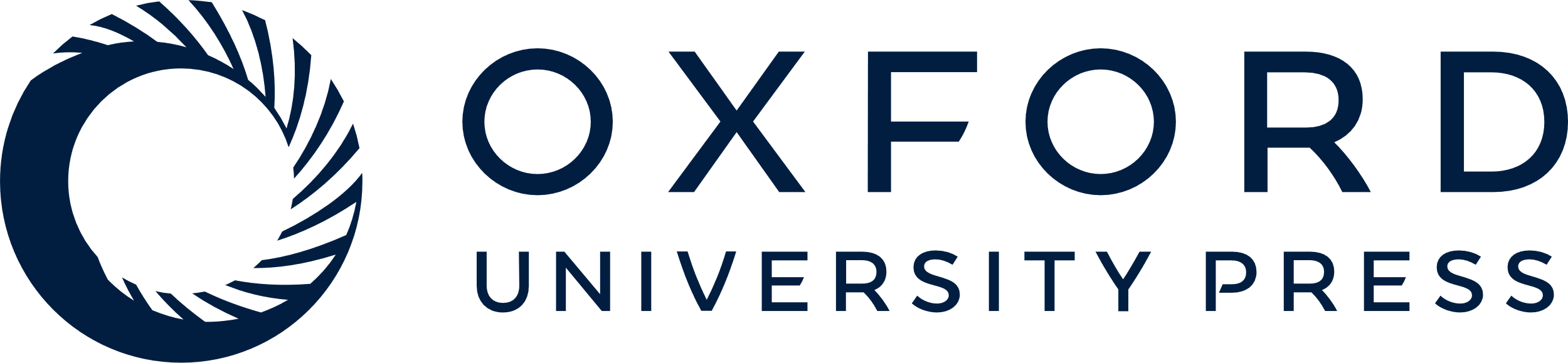 [Speaker Notes: Figure 5. NNMT expression in cerebellar granular layer neurones. A Frequency of control subjects with low, intermediate or high expression. B Frequency of parkinsonian subjects with low, intermediate or high expression. C Comparison of expression in control and parkinsonian subjects; means are shown as solid symbols. Reprinted from Neuroscience Letters, Parsons RB, Smith SW, Waring RH, Williams AC, Ramsden DB, High expression of nicotinamide N-methyltransferase in patients with idiopathic Parkinson's disease, 342:13–16, 2003, with permission from Elsevier.


Unless provided in the caption above, the following copyright applies to the content of this slide: The Author 2005. Published by Oxford University Press on behalf of the Association of Physicians. All rights reserved. For Permissions, please email: journals.permissions@oupjournals.org]